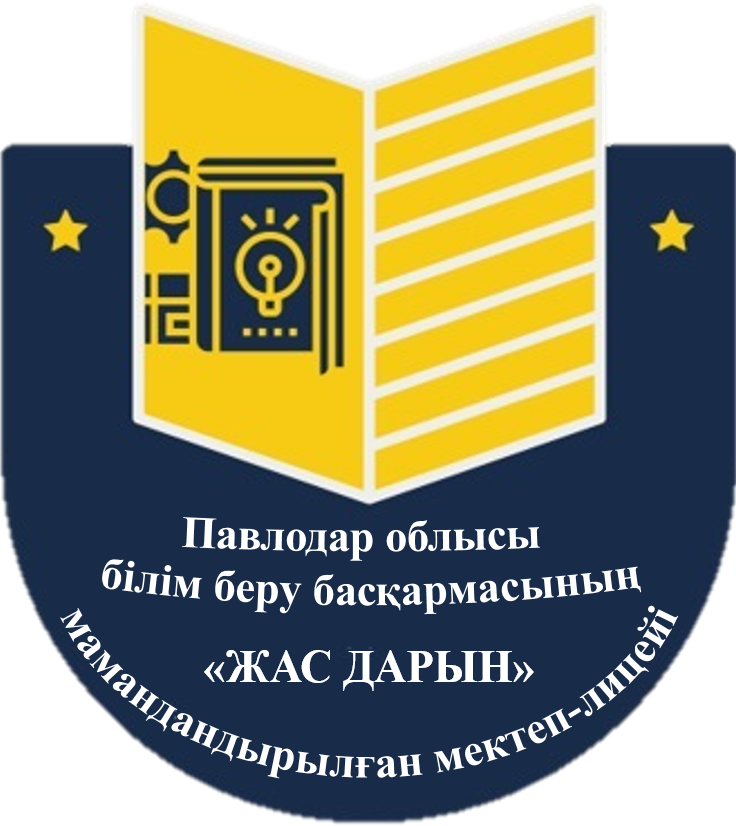 «ЖАС ДАРЫН»МАМАНДАНДЫРЫЛҒАН  МЕКТЕП-ЛИЦЕЙІНДЕ БИЗНЕС - ПРОЦЕСТЕРДІ БАСҚАРУ
МЕКТЕП-ЛИЦЕЙІНІҢ КОНЦЕПЦИЯСЫ«ЗАМАНУИ  МЕКТЕПТЕГІ ДАРЫНДЫЛЫҚТЫҢ ЖАҢА БІЛІМ БЕРУ ЛАНДШАФТЫ»
МЕКТЕП-ЛИЦЕЙІНІҢ  МИССИЯСЫ: Оқушының интеллектуалдық және шығармашылық қабілеттерін дамыту арқылы бәсекеге қабілетті тұлғаны қалыптастыруға жағдай жасау
БИЗНЕС - ПРОЦЕСТЕРДІ БАСҚАРУ
Тақырыптық менеджмент (модельдеу, жоспарлау, ұйымдастыру,
бақылау,реттеу,талдау)
Мектеп қызметінің ішкі аудиті
Стратегиялық менеджмент 
(миссия, мақсаты)
НЕГІЗГІ БИЗНЕС-ПРОЦЕСТЕР
Дарындылықты дамытуға бағытталған оқу-тәрбие процесін ғылыми-әдістемелік қамтамасыз етуді және сүйемелдеуді әзірлеу
Дарындылықты дамытуға бағытталған сараланған тәсіл негізінде оқу-тәрбие процесін жүзеге асыру
Дарындылықты дамытуға бағытталған оқу-тәрбие процесін оқу-әдістемелік қамтамасыз ету және сүйемелдеу
Оқу-тәрбие процесінің сапасына психологиялық-педагогикалық мониторингті ұйымдастыру және қамтамасыз ету
Мектеп-лицейде оқитын балалардың өмірі мен денсаулығын қорғауды қамтамасыз ету
Дарындылықты анықтау және дамыту бойынша педагогтердің кәсіби және жеке құзыреттерін жетілдіру
Дарындылықты дамытуға бағытталған білім алушылардың сабақтан тыс қызметін ұйымдастыру және жүзеге асыру
БИЗНЕС-ПРОЦЕСТЕРДІ ҚОЛДАУ
Мектеп-лицей қызметін қаржылық-экономикалық сүйемелдеу
Мектеп-лицейді кадрлармен қамтамасыз ету
Мектеп-лицей қызметін заңдық сүйемелдеу
Мектеп-лицейдің қызметін ақпараттық-техникалық қамтамасыз ету
Мектеп-лицейдің қызметін жетілдіру бойынша ұсыныстар әзірлеу
Мектеп-лицейдің қызметін материалдық-техникалық қамтамасыз ету